Figure 2 A middle-level functional classification of the E. coli cell-envelope-related proteome. The 1179 proteins in ...
FEMS Microbiol Rev, Volume 33, Issue 1, January 2009, Pages 66–97, https://doi.org/10.1111/j.1574-6976.2008.00141.x
The content of this slide may be subject to copyright: please see the slide notes for details.
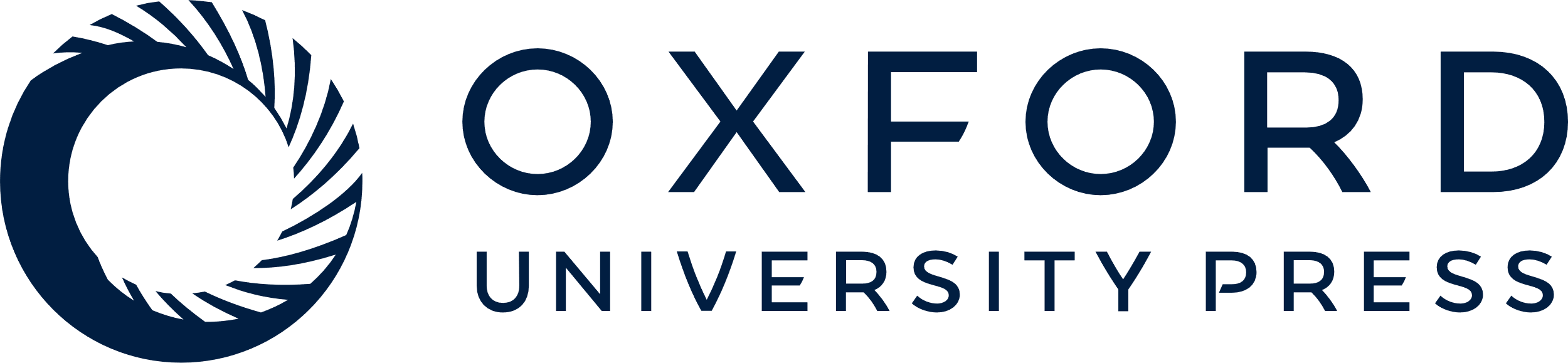 [Speaker Notes: Figure 2 A middle-level functional classification of the E. coli cell-envelope-related proteome. The 1179 proteins in the ‘Majority Consensus’ tentatively forming the cell-envelope proteome of E. coli K-12 were mapped against the middle-level terms in the hierarchy of functional annotations in the database MultiFun (Serres, 2004). Fractions represent the number of cell-envelope proteins for each MultiFun functional category, divided by the total number of E. coli proteins in the respective category. Only categories with fractions of tentative cell-envelope proteins >0.2 are shown. Subcellular localization acronyms are described as in Fig. 1. Struct, Structural components; Inf, inner membrane protein folding.


Unless provided in the caption above, the following copyright applies to the content of this slide: © 2008 Federation of European Microbiological Societies.This is an Open Access article distributed under the terms of the Creative Commons Attribution-NonCommercial-NoDerivs licence (http://creativecommons.org/licenses/by-nc-nd/3.0/) which permits non-commercial reproduction and distribution of the work, in any medium, provided the original work is not altered or transformed in any way, and that the work is properly cited. For commercial re-use, please contact journals.permissions@oup.com.]